Муниципальное бюджетное общеобразовательное учреждение«Гимназия № 3» г. Белгорода
Интерактивная игра «РАССЕЛИ ЖИВОТНЫХ»
для детей старшего дошкольного возраста
2020г.
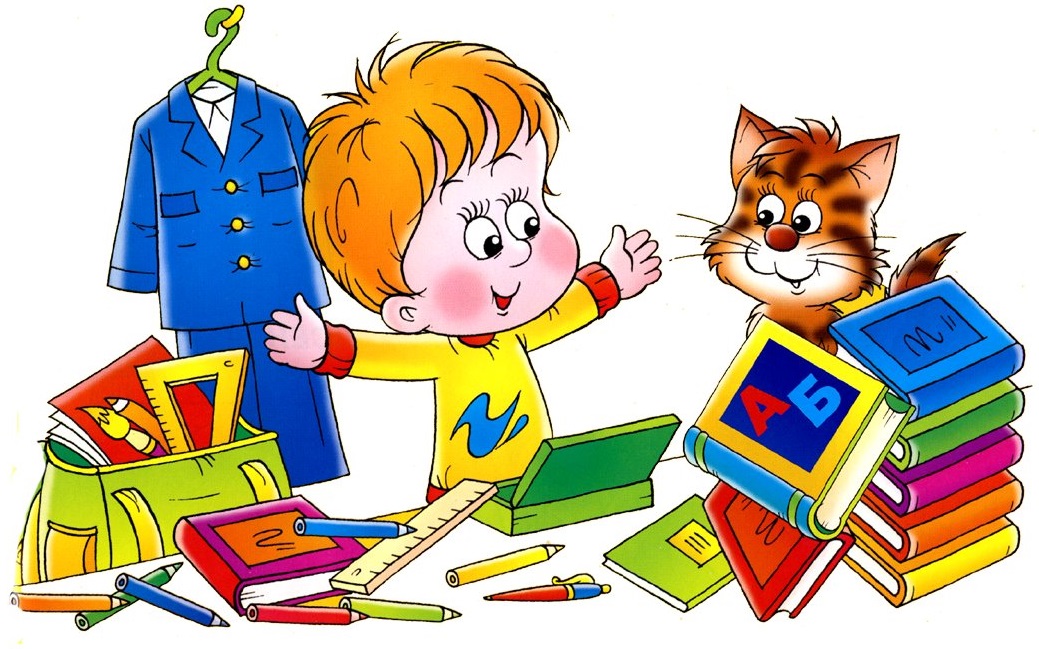 «Рассели животных»
Цель: закреплять знания детей о живой природе, о животных разных широт. Закреплять названия климатических зон Земли.
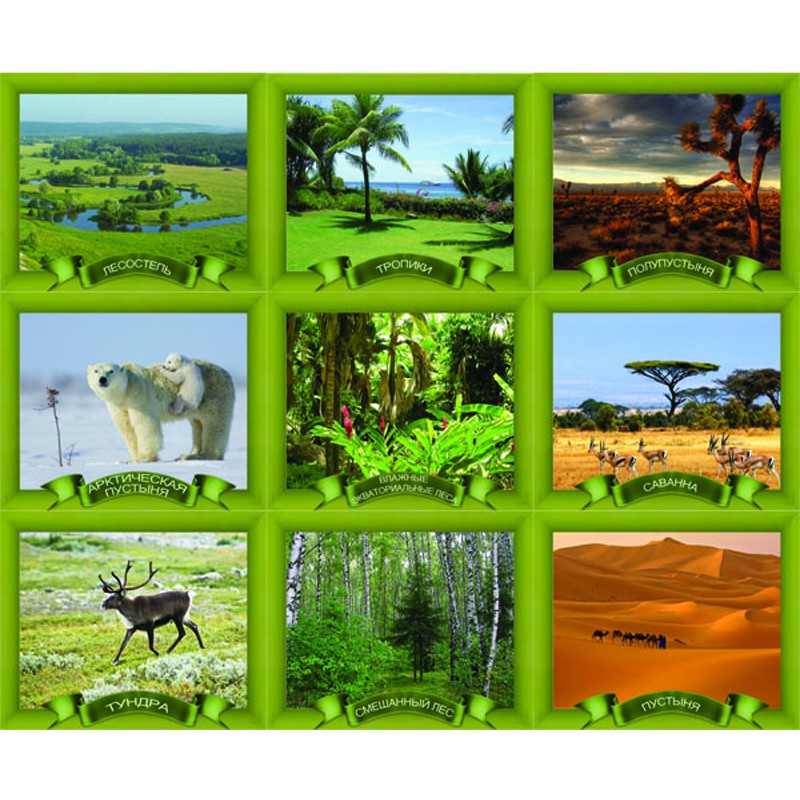 Помоги Ване расселить животных.
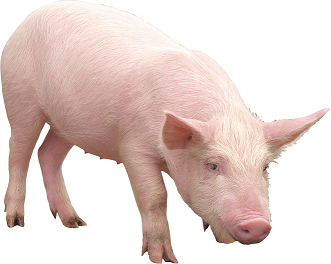 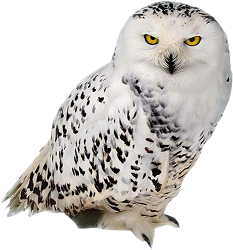 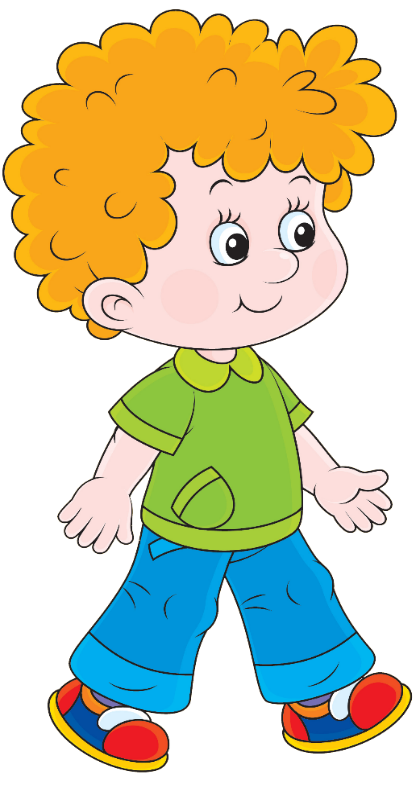 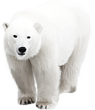 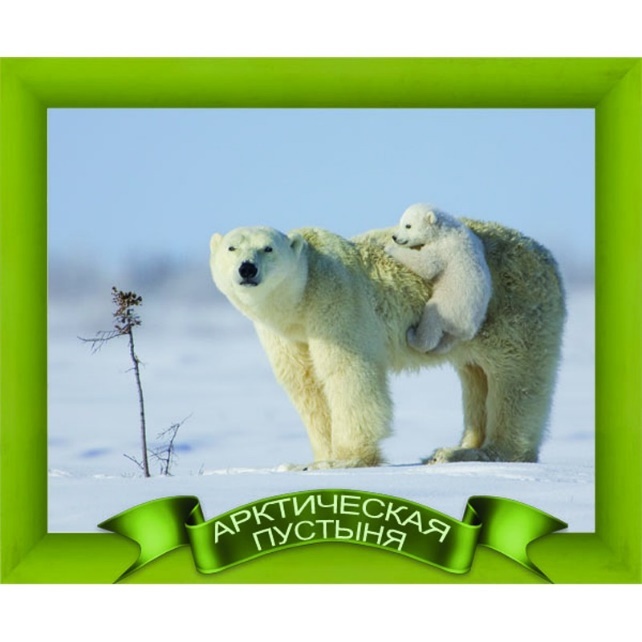 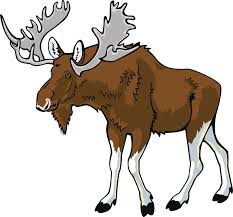 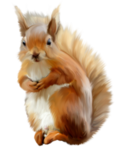 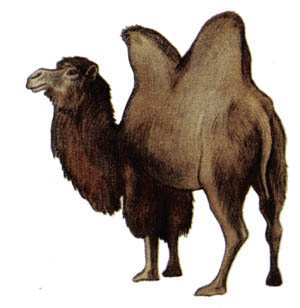 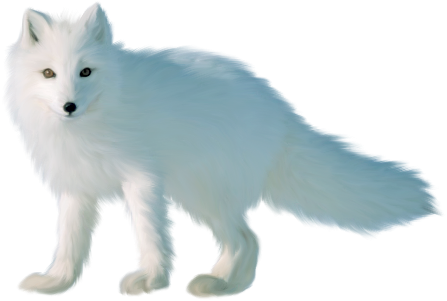 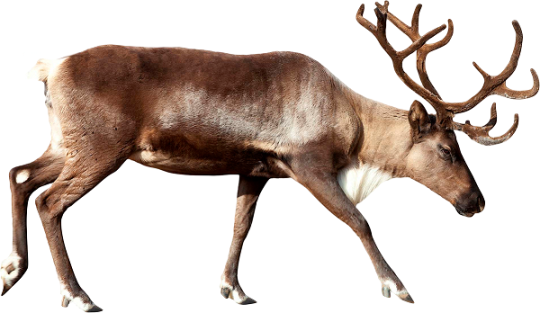 Помоги Ване расселить животных.
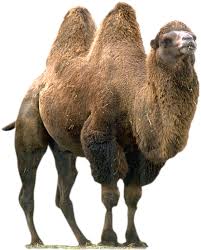 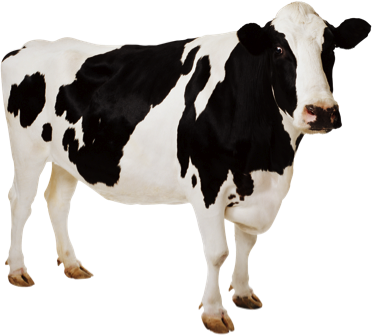 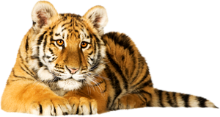 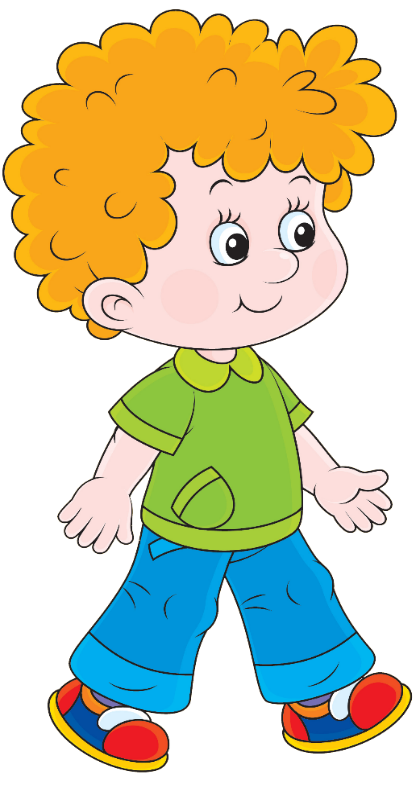 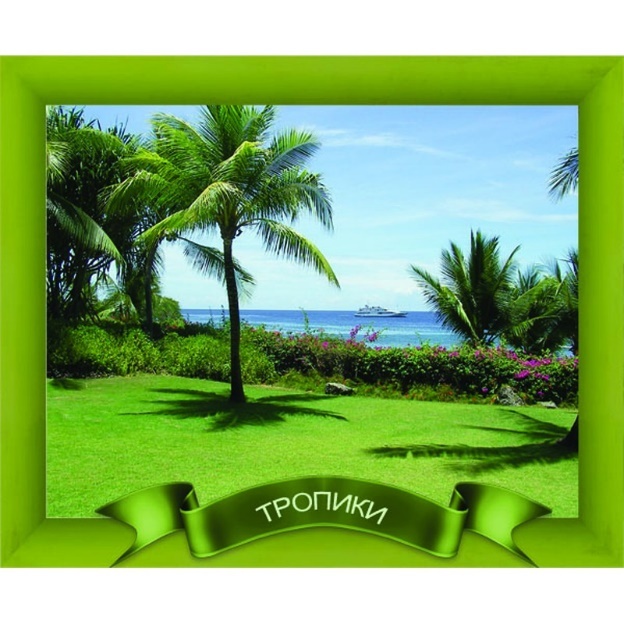 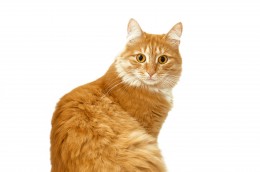 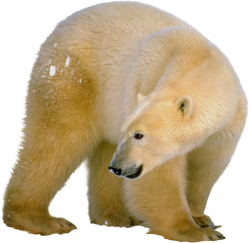 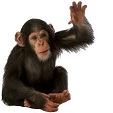 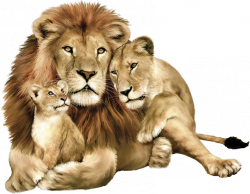 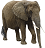 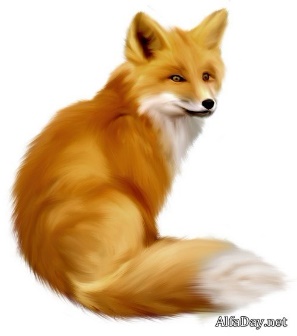 Помоги Ване расселить животных.
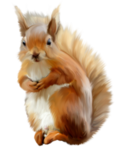 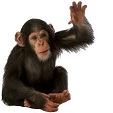 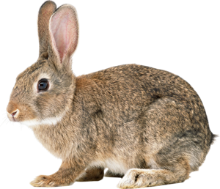 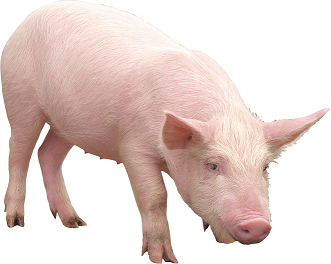 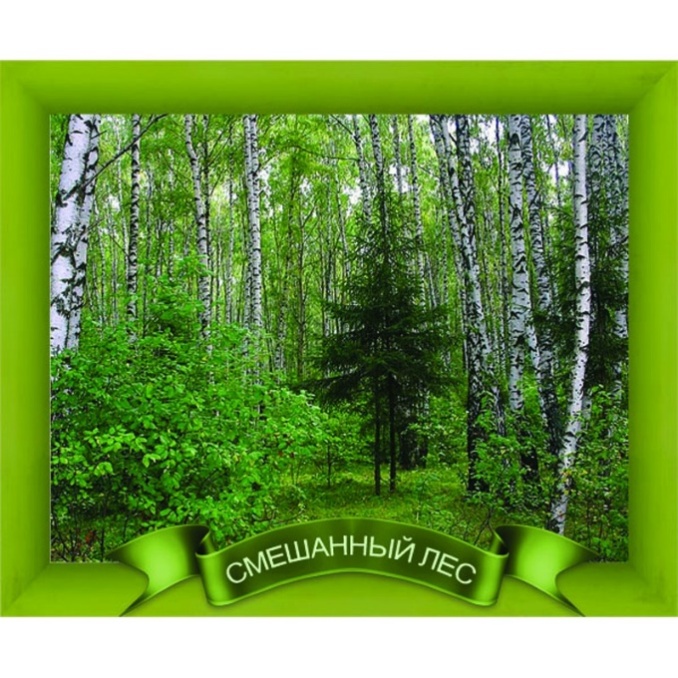 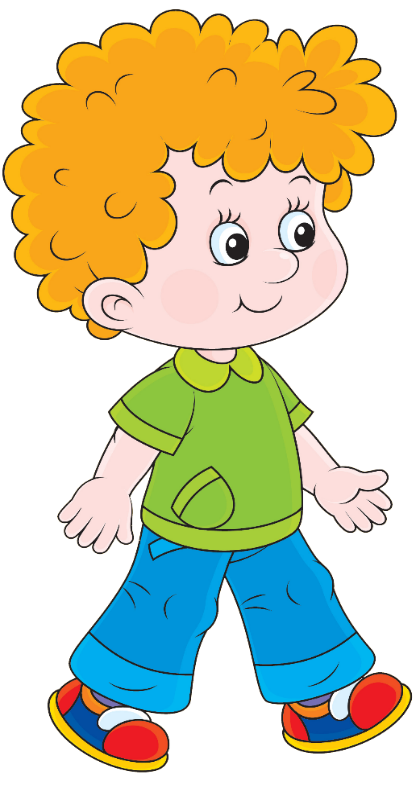 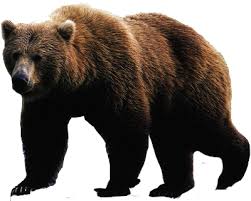 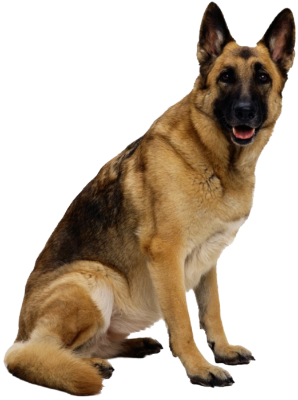 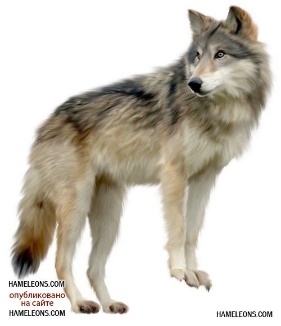 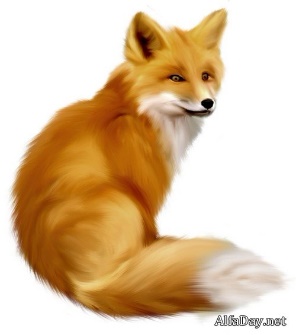 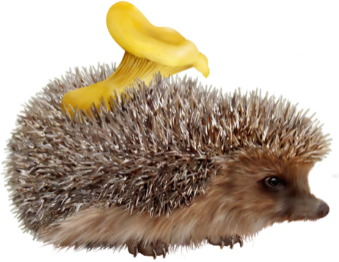 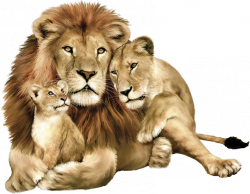 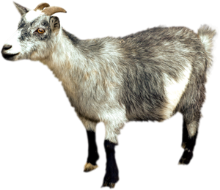 Какие мы молодцы! Всех животных расселили!
Продолжение следует…
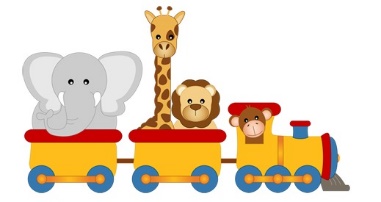 Использованные ресурсы
http://infostendi.ru/geografija/261-stend-klimaticheskie-zony-zemli.html- Климатические зоны земли
http://detsad-kitty.ru/shablon/55976-klipart-na-prozrachnom-fone-parovoziki-2.html- Клипарт на прозрачном фоне – Игрушки
http://astouch.com/index.php?newsid=12307 – Клипарт - Школа